Leverancierskeuze
Waar moet ik inkopen?
Het inkoopkanaal
Een kanaal is de weg die de artikelen gaan om van de producent bij de consument te komen. 

Er zijn drie soorten inkoopkanalen
Vrije inkoopkanaal
De ondernemer is vrij in zijn keuze waar hij zijn artikelen inkoopt.

De ondernemer zorgt zelf voor de artikelen voor de consument.
Het licht gebonden inkoopkanaal
De ondernemer is niet helemaal vrij waar hij zijn artikelen inkoopt. 


Een voorbeeld is dat bij Intratuin een bedrijf een eigen stelling heeft met artikelen en hier de inkopen voor doet. Intratuin heeft hier niets over te zeggen..
Volledig gebonden inkoopkanaal
De ondernemer heeft helemaal geen vrijheid.


Voorbeeld……
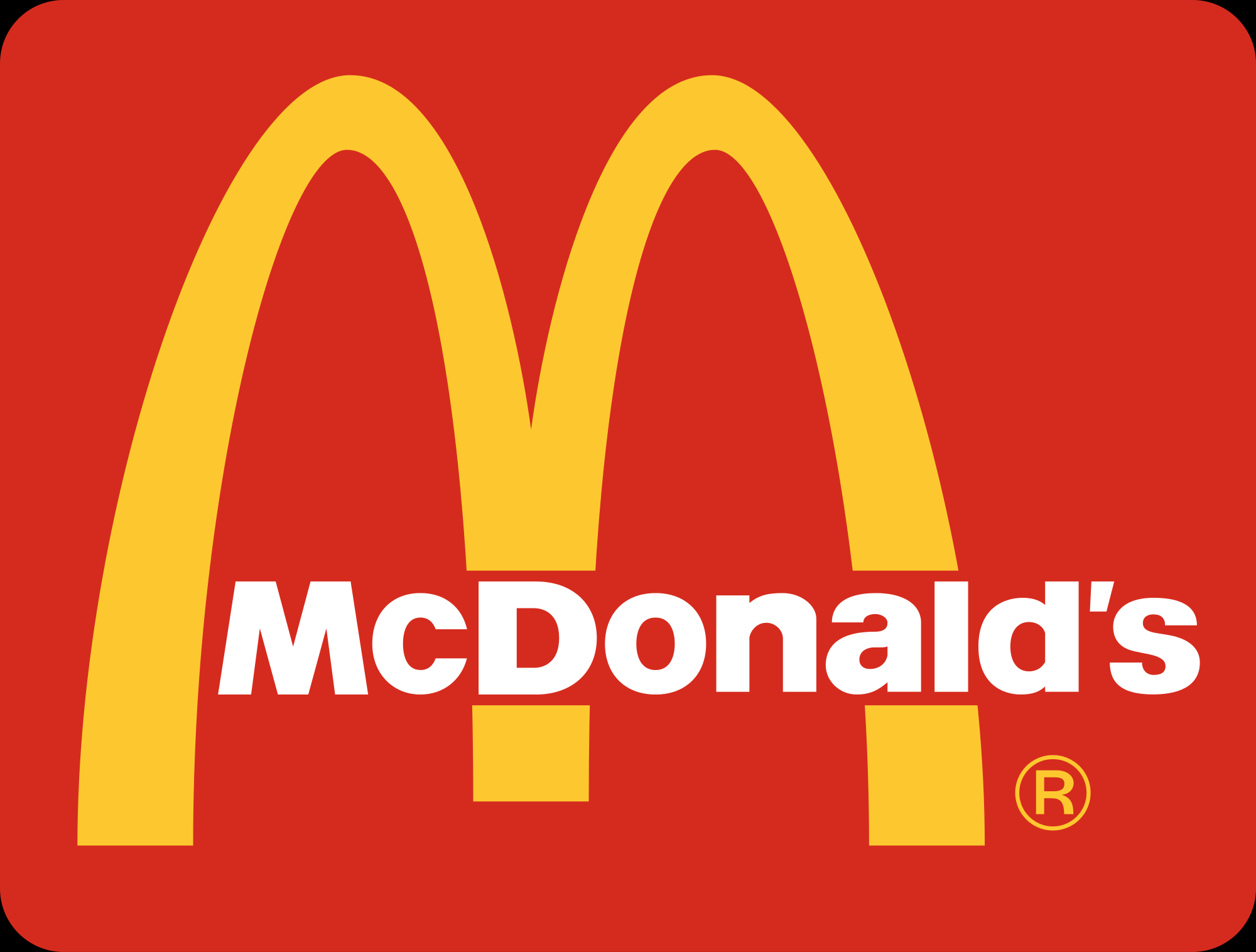 Het inkoopproces
Het afwegen en besluiten om een artikel tegen een zo gunstig mogelijke prijs en voorwaarden in de gewenste hoeveelheden voor de verkoop klaar te hebben zodat het een aanwinst is op je assortiment noemen we het Inkoopproces
Het inkoopproces bestaat uit de volgende fasen
Oriëntatiefase
Inkoopfase
Afhandelingsfase
Oriëntatiefase
Je gaat kijken hoeveel vraag er is naar het product? (constatering van behoefte)

Als je weet welk artikel je wilt opnemen ga je de juiste leverancier kiezen

Je doet onderzoek naar het beste inkoopkanaal (de weg die het product aflegt van producent naar consument)
Leverancierskeuze
Als je artikelen in je winkel wilt hebben moet je inkopen doen, maar waar en bij wie?

Dit doe je bij een leverancier
Aantal aanbieders
Fysieke distributie

Bij meerdere leveranciers ga je kijken naar de gunstigste voorwaarden, passend bij je bedrijf…
Marketingbeleid
Waar beoordeel je een leverancier op???

Wat wil je uitstralen?

vragen naar hun marketingbeleid.

Het marketingbeleid bestaat uit
Product
Prijs
Promotie
Inkoopfase
Afspraken maken met leveranciers

Zit het bedrijf bij een gebonden inkoopkanaal dan kunnen er nog afspraken gemaakt worden met de leveranciers

sluit een inkoopcontract af, hierin staan de afspraken over de artikelen -
Afhandelingsfase
Je creëert ruimte in je winkel voor de artikelen
Maak eventueel reclame zodat mensen weten dat je nieuwe artikelen in de winkel hebt.
Gegevens van de leverancier + artikelen verwerken in de administratie, dit is belangrijk zodat je een voorraad bij kan houden en je bij een volgende levering artikelen zo kan bestellen.
Voorraadbeheer
Waarom heb je een voorraad?

Je wilt zo min mogelijk nee verkopen, dit geef je aan met de servicegraad. 

Je hebt dus voorraad, maar hoeveel? En wanneer bestel je? Welke periode?
Voorraad brengt kosten met zich mee (3x R)
Ruimte  je voorraad neemt ruimte in beslag en ruimte kost geld

Rente  de artikelen die geleverd zijn moeten betaald worden ook al heb je ze nog niet verkocht.

Risico als het in opslag ligt, kan er van alles mee gebeuren. 

Om deze 3 R’s zo laag mogelijk te houden wil je de voorraad zo laag mogelijk houden